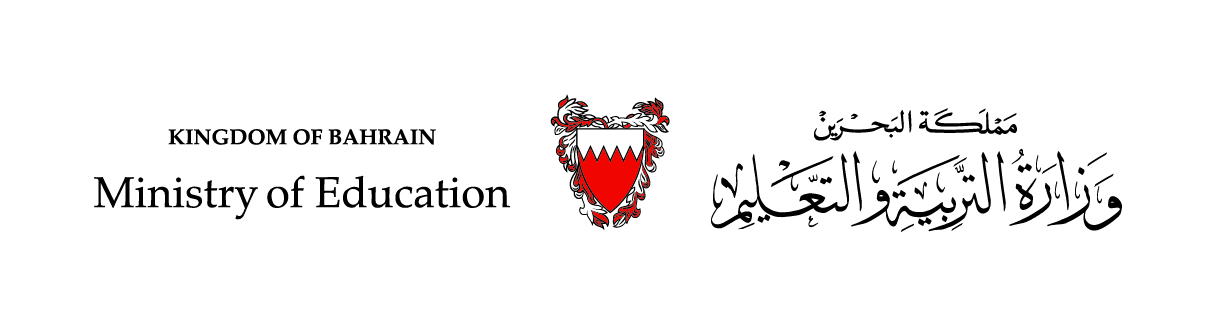 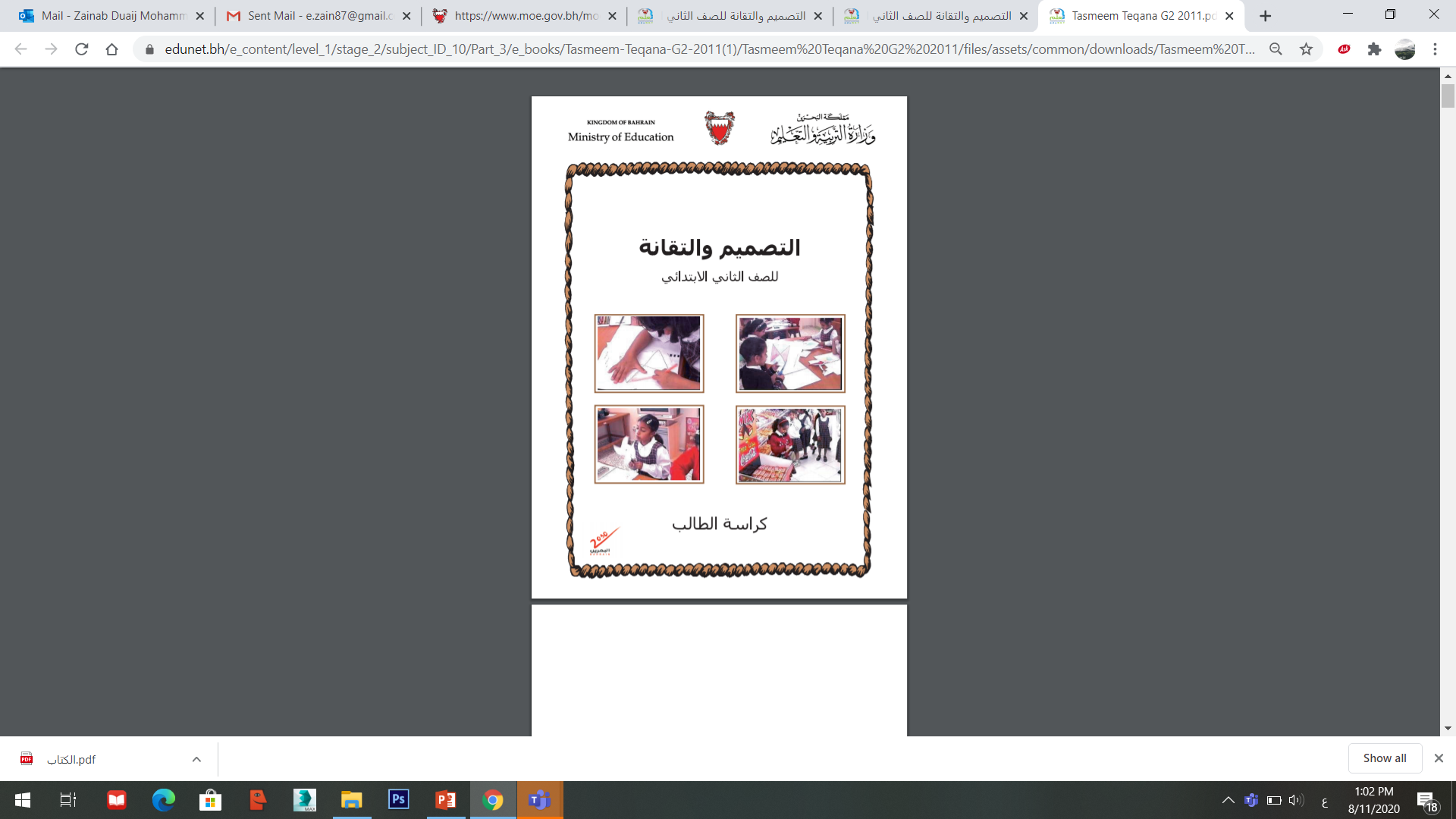 تصميم مطوية وإنتاجها
التصميم والتقانة
 للصف الثاني الإبتدائي
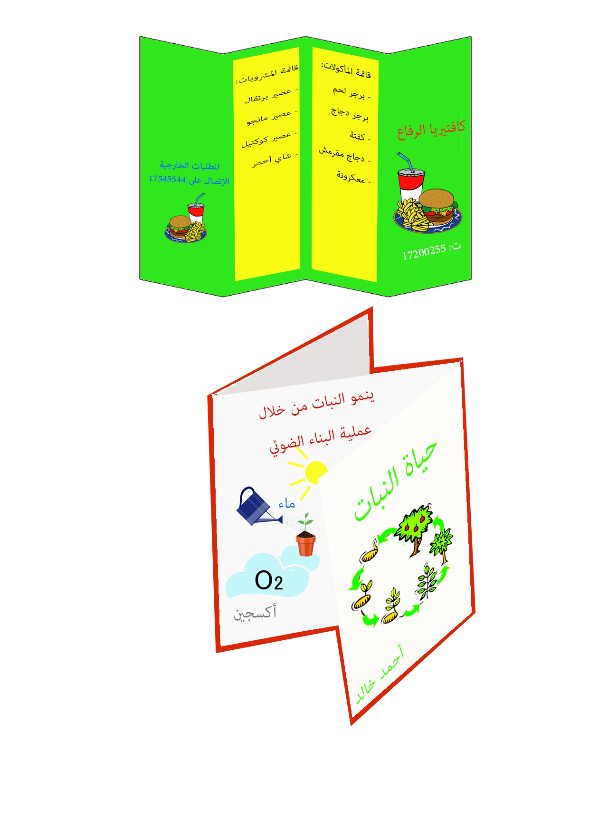 في عطلة الأسبوع ذهبنا أنا وعائلتي إلى البحر.
كان الجو جميل
والشمس مشرقة.





أنا أحب اللعب بالرمل كثيراً.
رحلة إلى البحر
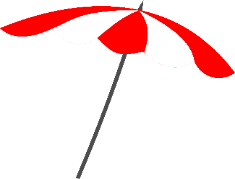 استمتعنا أنا وأخي
بلعب الكرة على الرمال الناعمة.



شكراً أبي كانت رحلة جميلة.
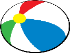 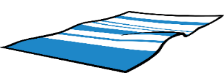 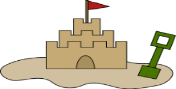 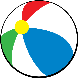 جاسم محمد
الثاني أ
اللغة العربية
الفصل الأول / الثاني
الكتاب صفحة 1 - 7
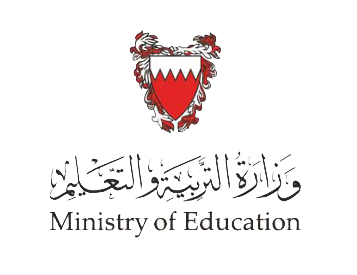 أهداف الدرس الأول بوحدة تصميم مطوية وإنتاجها
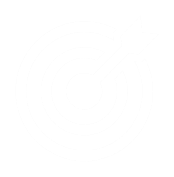 1. أن يوضح التلميذ مفهوم المطوية واستخداماتها.
2.  أن يحلل التلميذ المطويات المعروضة من خلال فحصها من حيث النوع، الهدف منها، وعدد الطيّات المستخدم.
التصميم والتقانة – الصف الثاني الإبتدائي- وحدة تصميم مطوية و إنتاجها
مفهوم المطوية وأنواعها
الهدف 1: أن يوضح التلميذ مفهوم المطوية واستخداماتها.
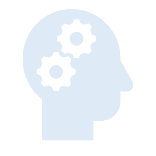 في عطلة الأسبوع ذهبنا أنا وعائلتي إلى البحر.
كان الجو جميل
والشمس مشرقة.









































أنا أحب اللعب بالرمل كثيراً.
استمتعنا أنا وأخي
بلعب الكرة على الرمال الناعمة.



شكراً أبي كانت رحلة جميلة.
ما هي المطوية؟
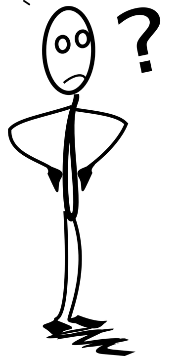 هي ورقة تعريفية تحمل معلومات مختصرة  وصور حول موضوع معين، وقد تم ثنيها عدة ثنيات أو طيات.
رحلة إلى البحر
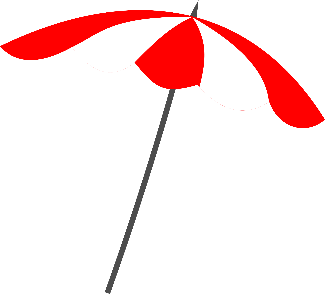 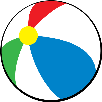 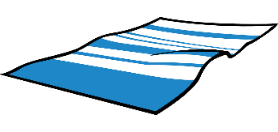 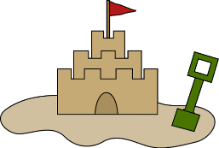 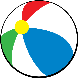 جاسم محمد
الثاني أ
اللغة العربية
التصميم والتقانة – الصف الثاني الإبتدائي- وحدة تصميم مطوية و إنتاجها
أنواع المطويات
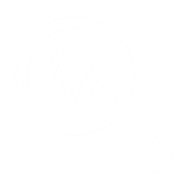 الهدف 1: أن يوضح التلميذ مفهوم المطوية واستخداماتها.
هذه أمثلة لأهم أنواع المطويات وفق طبيعة "استخداماتها"
ما هي أنواع المطويات؟
هل يمكن أن نستنتج كم طية(ثنية) بكل مطوية من المعروضين؟
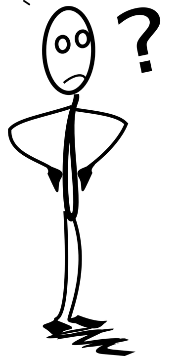 مطوية قصصية:
لعرض قصة قصيرة
مطوية قائمة طعام:
الأعلان عن الطعام
مطوية التقويم السنوي 
لعرض  تواريخ أيام السنة
مطوية تعليمية:
تحتوي معلومات عن موضوع
في عطلة الأسبوع ذهبنا أنا وعائلتي إلى البحر.
كان الجو جميل
والشمس مشرقة.



أنا أحب اللعب بالرمل كثيراً.
استمتعنا أنا وأخي
بلعب الكرة على الرمال الناعمة.





شكراً أبي كانت رحلة جميلة.
رحلة إلى البحر
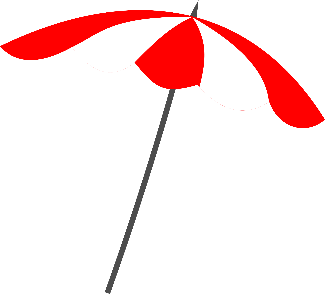 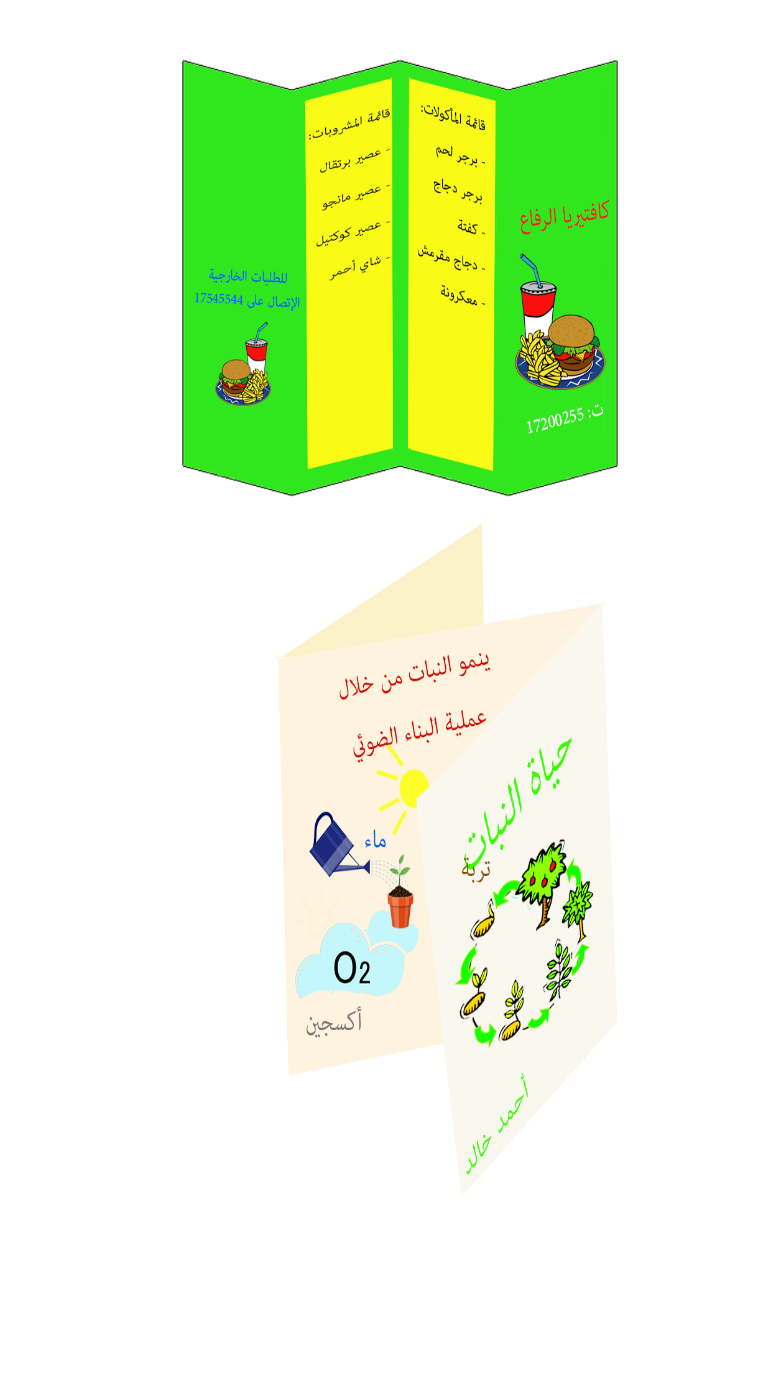 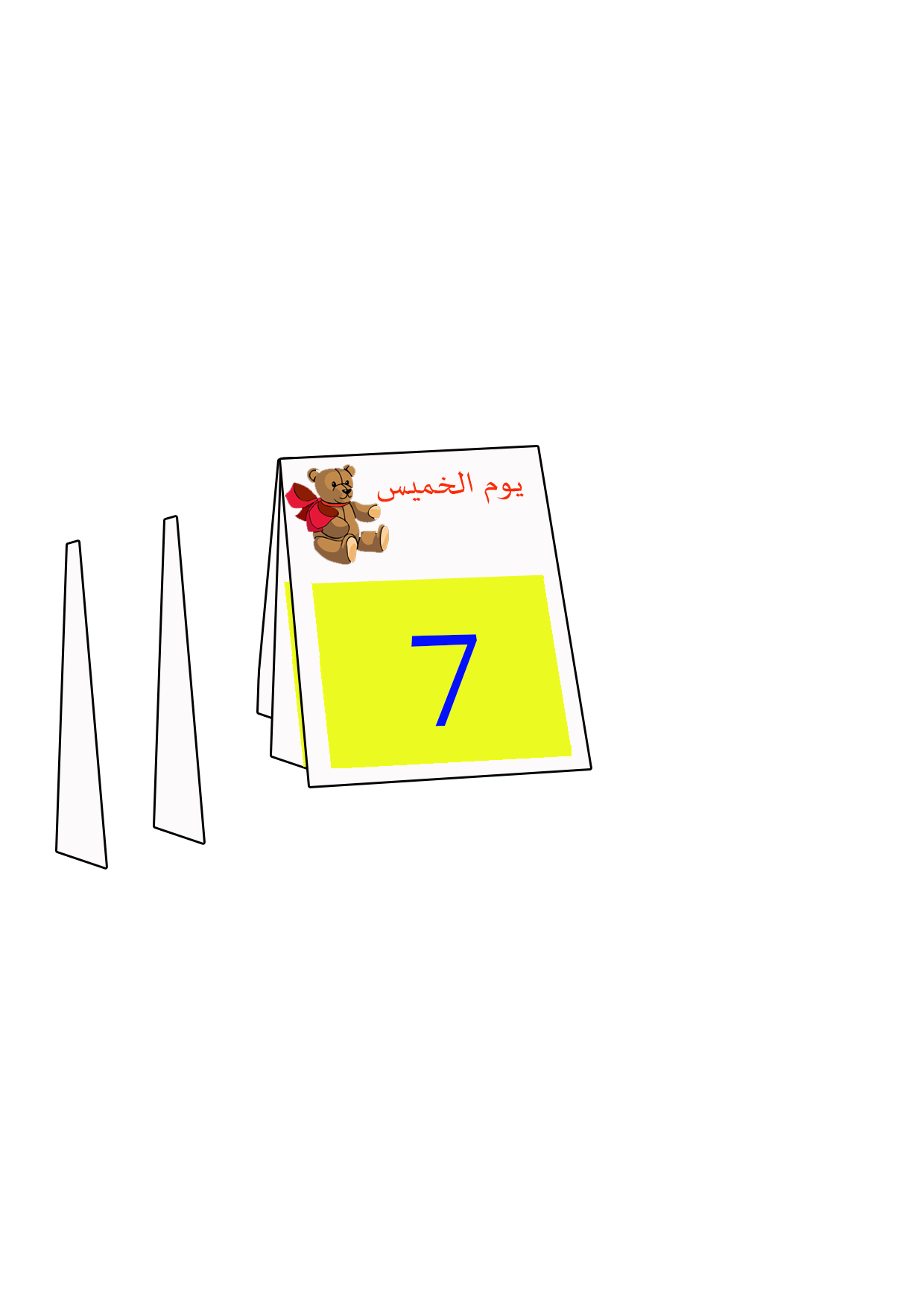 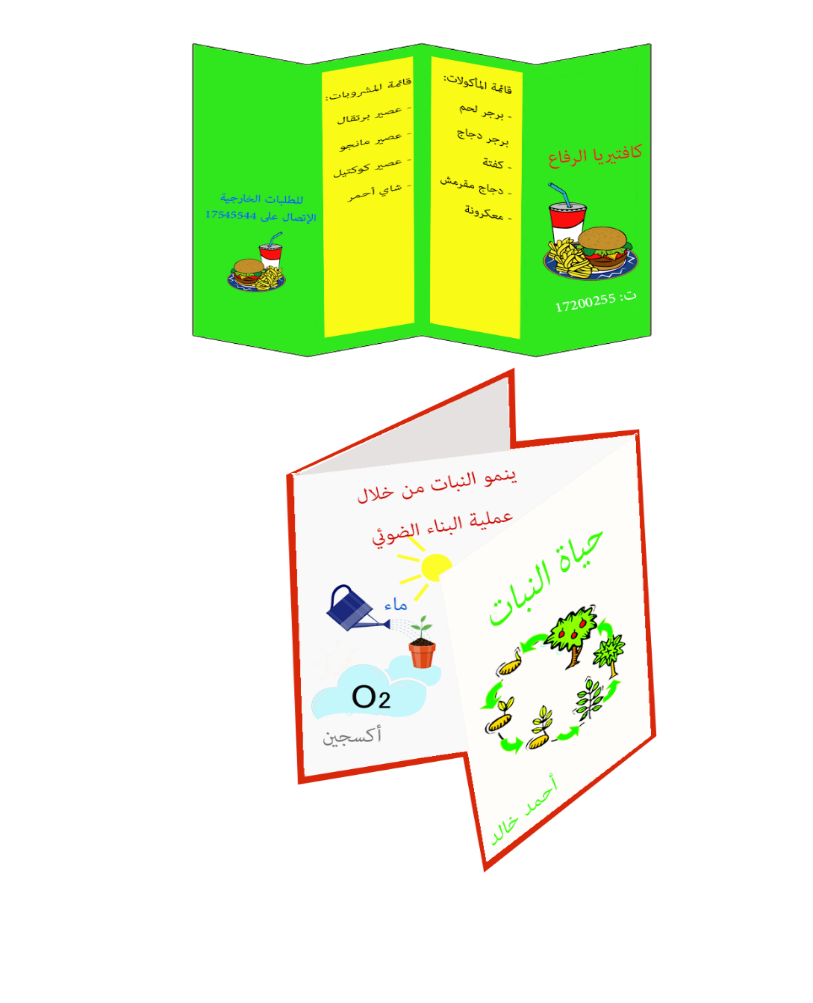 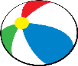 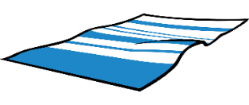 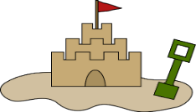 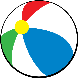 جاسم محمد
الثاني أ
اللغة العربية
طيّتان
طيّتان
3 طيات
3 طيات
التصميم والتقانة – الصف الثاني الإبتدائي- وحدة تصميم مطوية و إنتاجها
الهدف2: أن يحلل التلميذ المطويات من خلال فحصها من حيث النوع، الغرض منها، وعدد الطيّات، المستخدم.
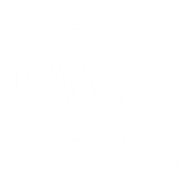 تحليل المطويات
نشاط (1) فحص نماذج (انظر الكتاب صفحة 1)
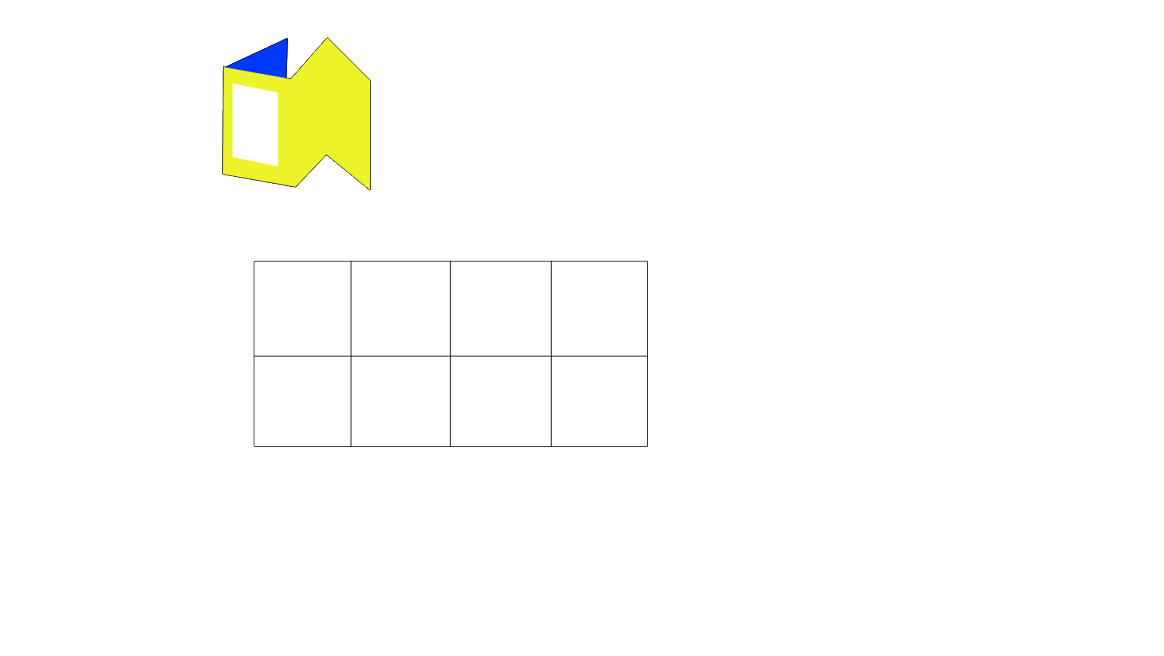 أفحص وأحلل المطويات التالية :
والآن فلنتأكد من إجاباتنا معاً:
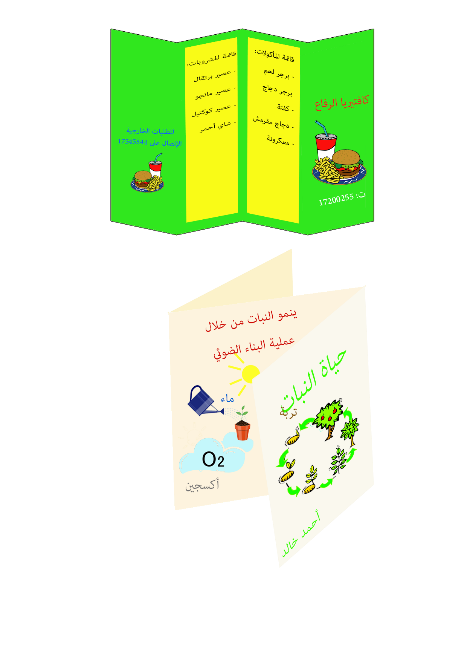 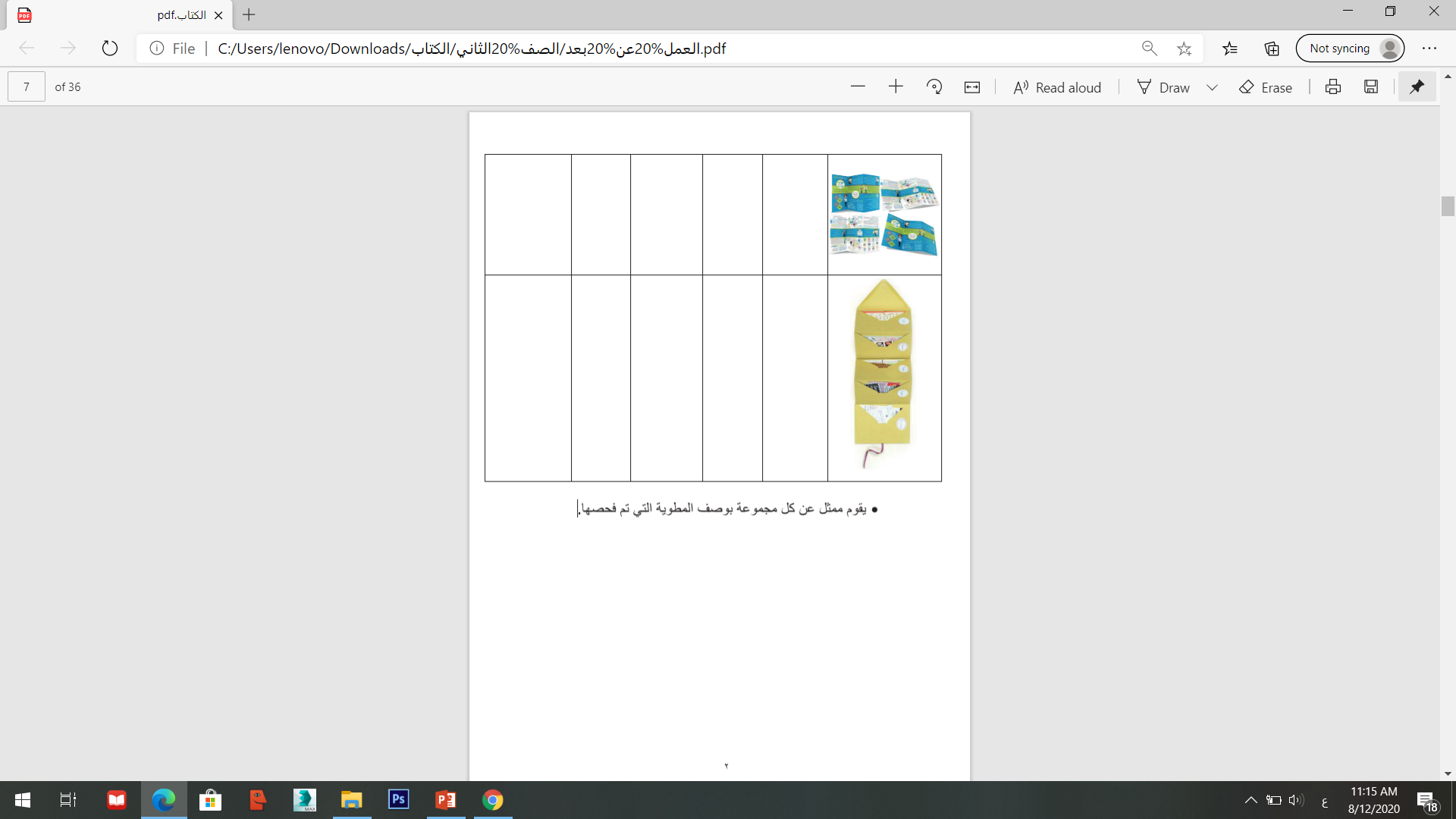 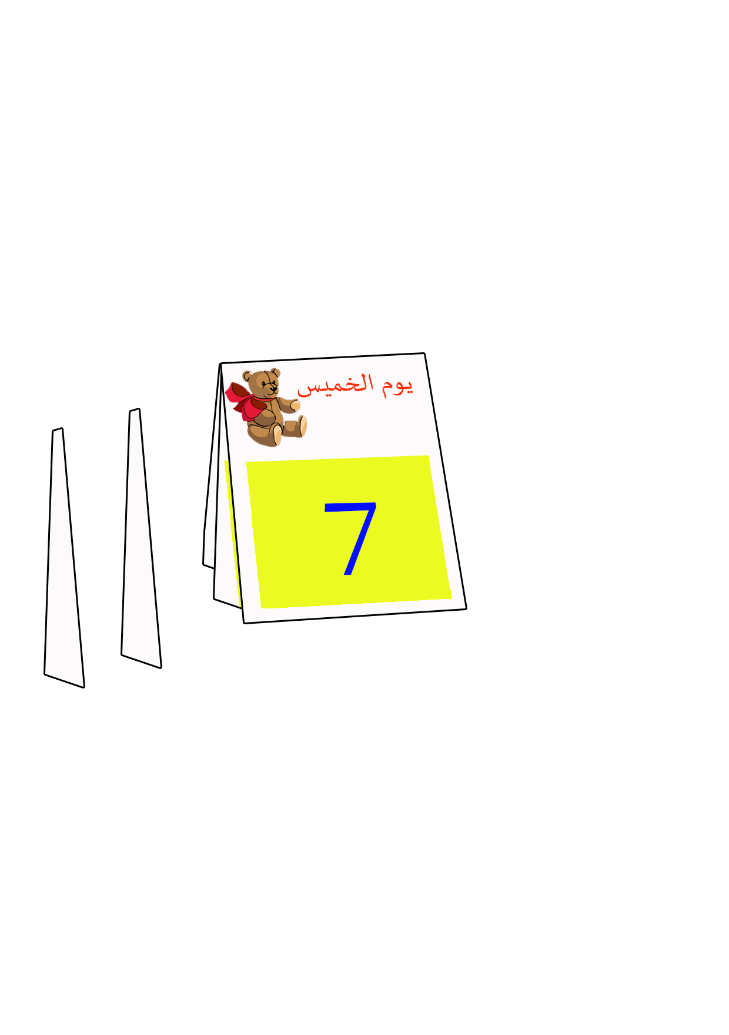 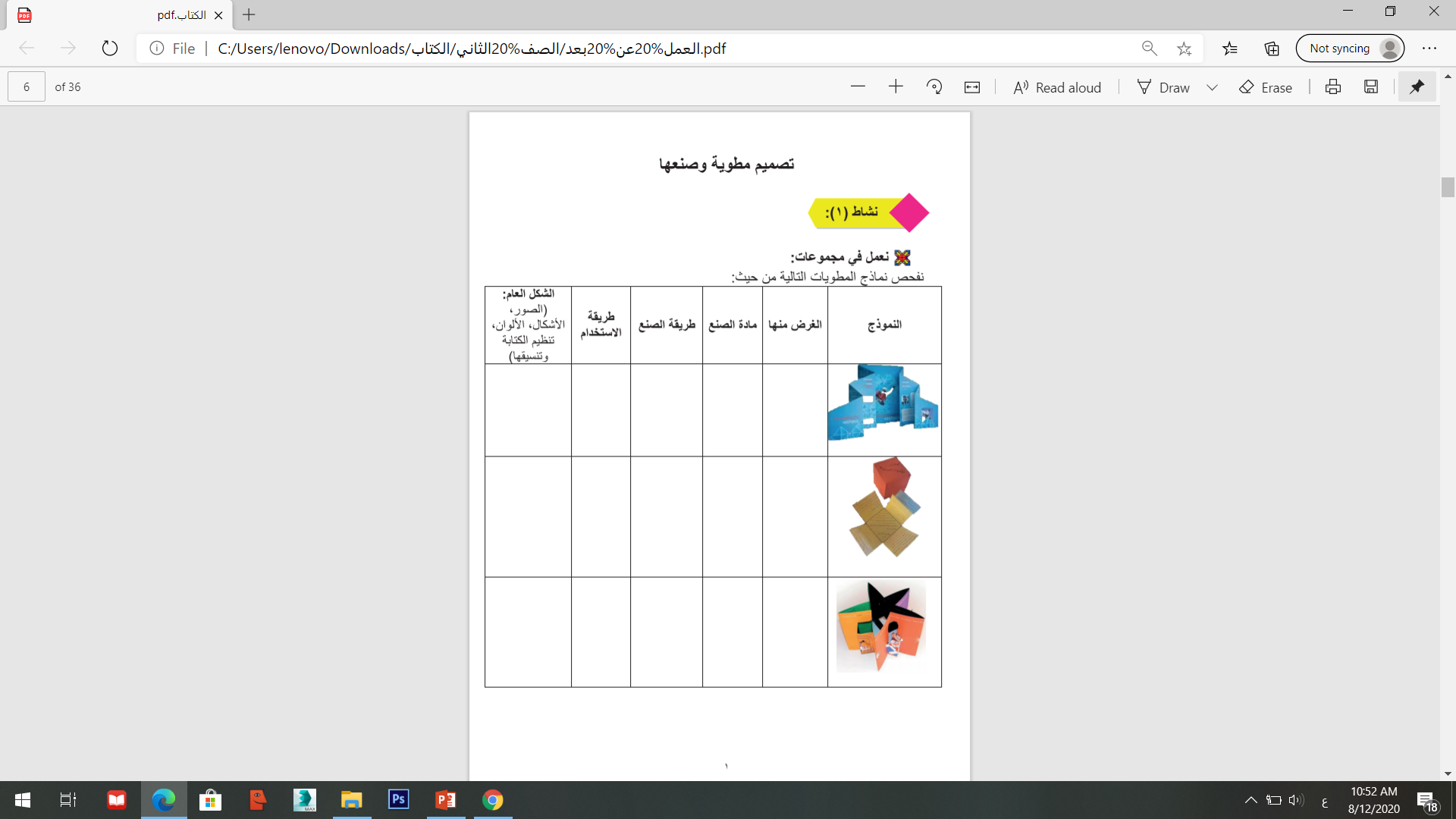 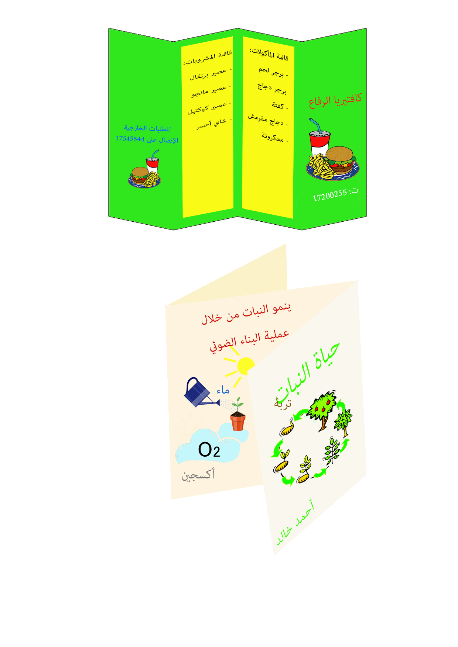 المطوية
النوع
قصصية
تعليمية
الهدف منها
قائمة طعام
تقويم سنوي
ترفيهية
عدد الطيّات
تأريخ الأيام
إعلان أو تسويق
للتعلم
للعب
للقراءة
3
4
2
2
10
المستخدم
أختي
أبي
أمي
أخوتي
أنا
التصميم والتقانة – الصف الثاني الإبتدائي- وحدة تصميم مطوية و إنتاجها
نهاية الدرس
نتمنى لكم التوفيق 
التصميم والتقانة – الصف الثاني الإبتدائي- وحدة تصميم مطوية و إنتاجها